Fig. 4. Test information and standard error of measurement for the 15-item (left) and 13-item (right) 2PL IRT models. ...
Arch Clin Neuropsychol, Volume 27, Issue 2, March 2012, Pages 125–135, https://doi.org/10.1093/arclin/acr104
The content of this slide may be subject to copyright: please see the slide notes for details.
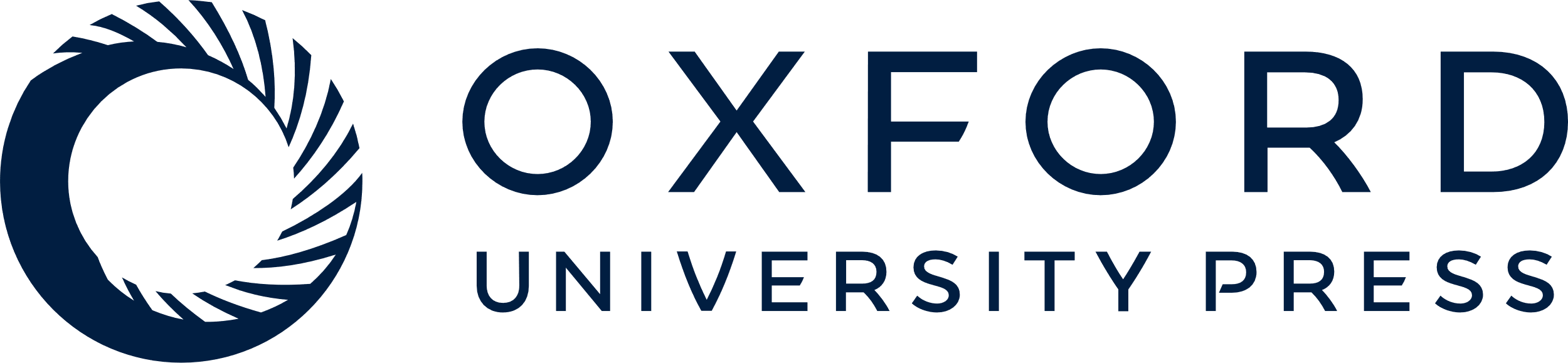 [Speaker Notes: Fig. 4. Test information and standard error of measurement for the 15-item (left) and 13-item (right) 2PL IRT models. The similarity between the curves suggests that the measurement properties of the 15-item model are not impacted by the removal of the final two items.


Unless provided in the caption above, the following copyright applies to the content of this slide: © The Author 2011. Published by Oxford University Press. All rights reserved. For permissions, please e-mail: journals.permissions@oup.com.]